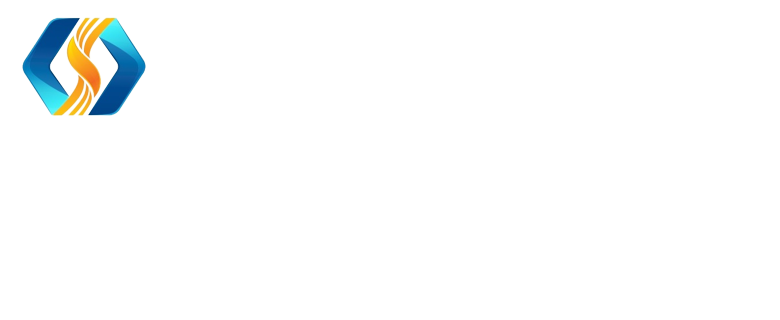 TỔNG CÔNG TY LƯU KÝ VÀ BÙ TRỪ CHỨNG KHOÁN VIỆT NAM
VIETNAM SECURITIES DEPOSITORY AND CLEARING CORPORATION
BÁO CÁO TỔNG KẾT
CÔNG TÁC PHỐI HỢP XỬ LÝ 
HOẠT ĐỘNG NGHIỆP VỤ GIỮA VSDC VÀ THÀNH VIÊN TRONG NĂM 2024; 
ĐỊNH HƯỚNG CÔNG TÁC NĂM 2025
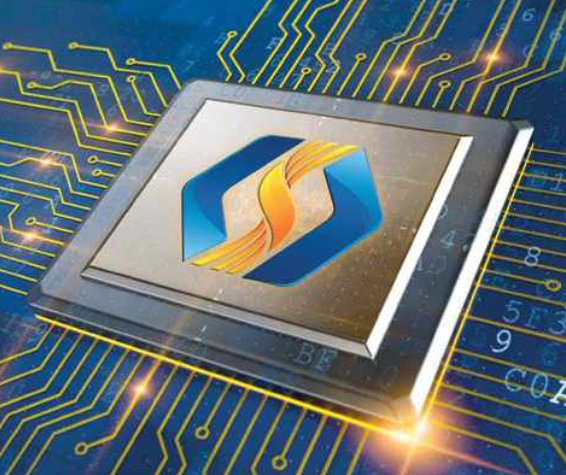 Đà Lạt, 11/2024
©VSDC
1
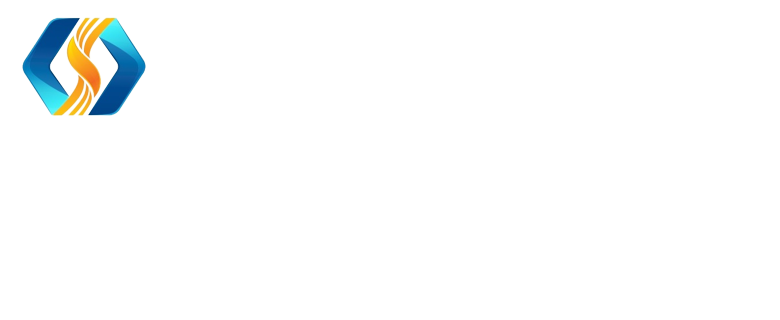 TỔNG CÔNG TY LƯU KÝ VÀ BÙ TRỪ CHỨNG KHOÁN VIỆT NAM
VIETNAM SECURITIES DEPOSITORY AND CLEARING CORPORATION
PHẦN I: TỔNG KẾT CÔNG TÁC PHỐI HỢP XỬ LÝ NGHIỆP VỤ GIỮA VSDC VÀ THÀNH VIÊN NĂM 2024
PHẦN II: ĐỊNH HƯỚNG CÔNG TÁC VÀ NỘI DUNG PHỐI HỢP GIỮA VSDC VÀ THÀNH VIÊN NĂM 2025
©VSDC
2
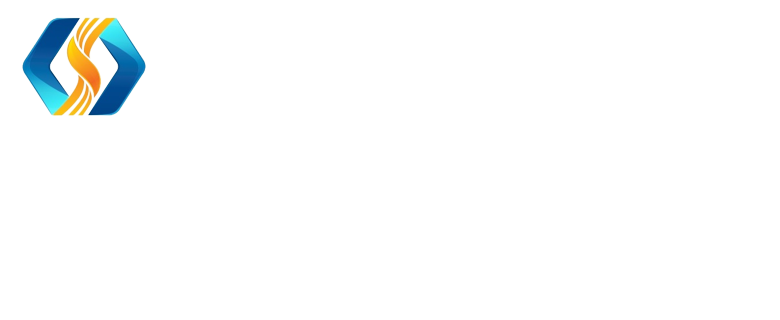 Số liệu hoạt động nghiệp vụ
TỔNG CÔNG TY LƯU KÝ VÀ BÙ TRỪ CHỨNG KHOÁN VIỆT NAM
VIETNAM SECURITIES DEPOSITORY AND CLEARING CORPORATION
Công tác quản lý, giám sát thành viên
PHẦN I: TỔNG KẾT CÔNG TÁC PHỐI HỢP XỬ LÝ NGHIỆP VỤ GIỮA VSDC VÀ THÀNH VIÊN TRONG NĂM 2024 (01/01/2024 – 31/10/2024)
Sửa đổi Quy chế, quy định trong hoạt động nghiệp vụ
Triển khai, nghiên cứu các sản phẩm, dịch vụ mới
©VSDC
Góp ý, xây dựng, hoàn thiện cơ chế, chính sách, quy chế, quy định xử lý nghiệp vụ
Công tác khác
Đánh giá công tác phối hợp giữa VSDC và thành viên trong năm 2024
©VSDC
3
Tổng số tài khoản của NĐT
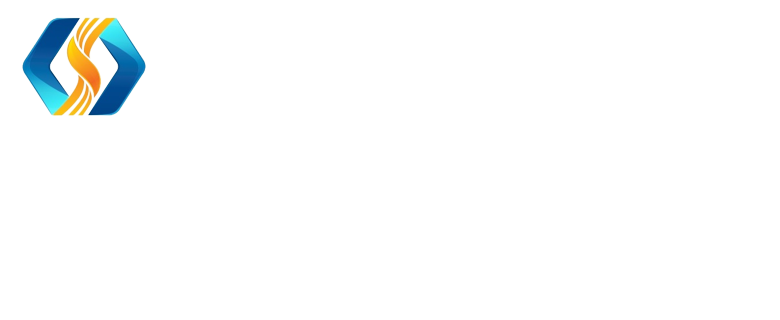 I.1. Về số liệu hoạt động nghiệp vụ
TỔNG CÔNG TY LƯU KÝ VÀ BÙ TRỪ CHỨNG KHOÁN VIỆT NAM
VIETNAM SECURITIES DEPOSITORY AND CLEARING CORPORATION
Hoạt động lưu ký
Hoạt động vay và cho vay
Tổng số tài khoản: 9.021.652
Tổng số nhà đầu tư mở tài khoản là 6.995.067 nhà đầu tư gồm: 
6.935.941 cá nhân trong nước
13.714 tổ chức trong nước
41.059 cá nhân nước ngoài
4.353 tổ chức nước ngoài.
Tổng số CK lưu ký : 20.500 triệu chứng khoán.
Tổng số CK rút lưu ký: hơn 5.200 triệu chứng khoán.
Tổng số chứng khoán lưu ký: hơn 171 tỷ chứng khoán, chiếm hơn 64.7% tổng số chứng khoán đăng ký.
Xử lý 52 hợp đồng vay/cho vay chứng khoán trong đó 52 hợp đồng để hỗ trợ thanh toán và không có hợp đồng hỗ trợ thành viên lập quỹ ETF (tất cả các hợp đồng đều đã tất toán).
4
©VSDC
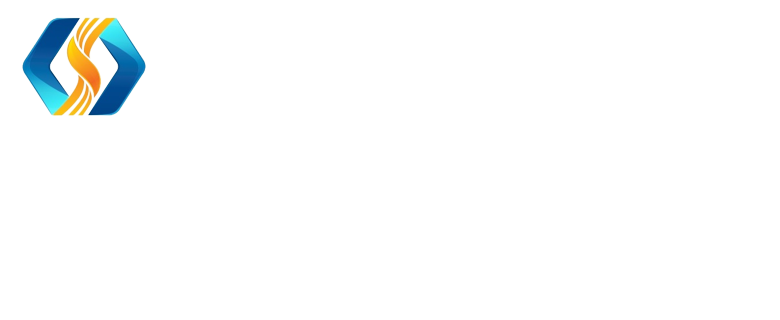 I.1. Về số liệu hoạt động nghiệp vụ
TỔNG CÔNG TY LƯU KÝ VÀ BÙ TRỪ CHỨNG KHOÁN VIỆT NAM
VIETNAM SECURITIES DEPOSITORY AND CLEARING CORPORATION
Hoạt động đăng ký, hủy đăng ký cổ phiếu, trái phiếu
Hoạt động đăng ký, hủy đăng ký chứng quyền/chứng chỉ quỹ ETF
Đăng ký mới 478 mã cổ phiếu, trái phiếu với tổng số lượng hơn 2.735 triệu cổ phiếu, trái phiếu.
Đăng ký bổ sung 336 đợt cổ phiếu, trái phiếu với tổng số lượng hơn 16.378 triệu cổ phiếu, trái phiếu.
Hủy đăng ký 25 mã cổ phiếu với tổng số lượng hơn 419 triệu cổ phiếu
Hủy đăng ký một phần 164 mã trái phiếu với tổng số lượng hơn 43 triệu trái phiếu
Hủy đăng ký toàn bộ 186 mã trái phiếu với tổng số lượng hơn 954 triệu trái phiếu.
Đăng ký mới 56 mã chứng quyền có bảo đảm với tổng số lượng hơn 764 triệu chứng quyền; thực hiện 05 đợt đăng ký bổ sung chứng quyền với tổng số lượng 115 triệu chứng quyền; thực hiện hủy đăng ký 228 mã chứng quyền với tổng số lượng hơn 2 tỷ chứng quyền.
Đối với chứng chỉ quỹ ETF: thực hiện đăng ký mới 02 mã chứng chỉ quỹ ETF với tổng số lượng hơn 10,3 triệu chứng chỉ quỹ.
©VSDC
5
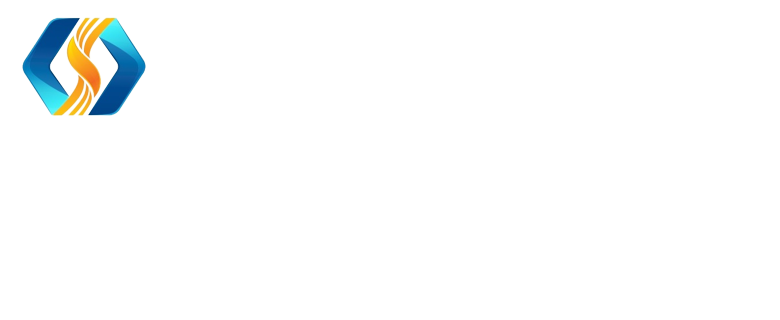 TỔNG CÔNG TY LƯU KÝ VÀ BÙ TRỪ CHỨNG KHOÁN VIỆT NAM
VIETNAM SECURITIES DEPOSITORY AND CLEARING CORPORATION
Thực hiện 5.126 đợt thực hiện cổ phiếu, trái phiếu, trong đó:
Quyền bỏ phiếu: 2.145 đợt
Quyền trả cổ tức bằng cổ phiếu: 95 đợt
Quyền thưởng cổ phiếu: 38 đợt
Quyền trả cổ tức bằng tiền: 843 đợt
Quyền mua cổ phiếu: 31 đợt
Quyền hoán đổi cổ phiếu: 05 đợt
Quyền thanh toán vốn gốc/lãi trái phiếu chính phủ: 277 đợt, với giá trị thanh toán hơn 137.452 tỷ đồng
Quyền thanh toán vốn gốc/lãi trái phiếu công ty: 1.505 đợt, với giá trị thanh toán là 257.421 tỷ
Quyền chuyển đổi trái phiếu chuyển đổi: 04 đợt
Quyền mua lại trái phiếu doanh nghiệp trước hạn: 183 đợt, với giá trị thanh toán gần 132.300 tỷ đồng
I.1. Số liệu hoạt động nghiệp vụ
Hoạt động thực hiện quyền cổ phiếu/trái phiếu
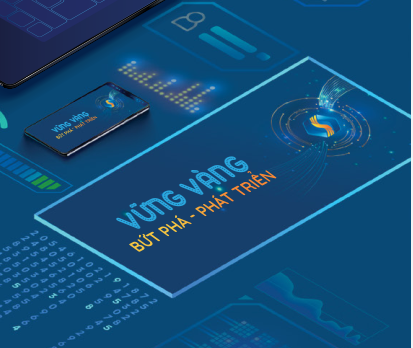 Đã thực hiện 02 đợt thanh toán cổ tức bằng tiền cho quỹ đóng, 20 đợt thực hiện quyền bỏ phiếu cho Quỹ ETF và quỹ đóng.
Hoạt động thực hiện quyền chứng chỉ quỹ
6
©VSDC
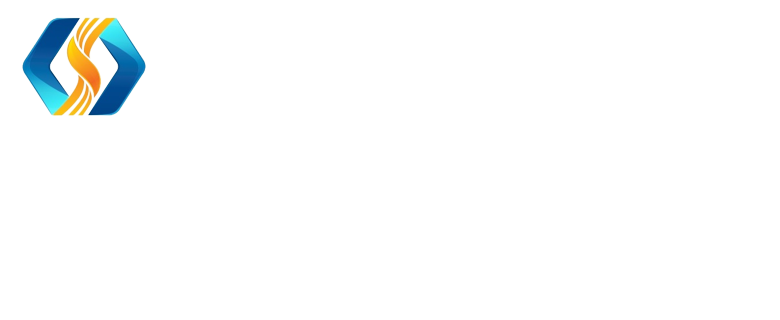 TỔNG CÔNG TY LƯU KÝ VÀ BÙ TRỪ CHỨNG KHOÁN VIỆT NAM
VIETNAM SECURITIES DEPOSITORY AND CLEARING CORPORATION
+ Thanh toán hơn 6 triệu tỷ đồng chứng khoán cơ sở và hơn 8.367 tỷ đồng chứng khoán phái sinh. 
+ Sửa lỗi sau giao dịch đối với 215 giao dịch cổ phiếu; xử lý lỗi 14 giao dịch; lùi thời hạn thanh toán 02 giao dịch; loại bỏ không thanh toán 46 giao dịch (6 giao dịch TPCP, 32 giao dịch TPRL, 1 giao dịch HNX, 3 giao dịch HOSE và 4 giao dịch UPCOM).
I.1. Số liệu hoạt động nghiệp vụ
Hoạt động thanh toán
+ Cấp 2.223 mã số giao dịch cho nhà đầu tư nước ngoài, gồm 248 tổ chức và 1.975 cá nhân, + Thay đổi thông tin cho 775 nhà đầu tư nước ngoài, gồm 174 tổ chức và 601 cá nhân;
Hoạt động cấp mã số giao dịch cho nhà đầu tư nước ngoài
7
©VSDC
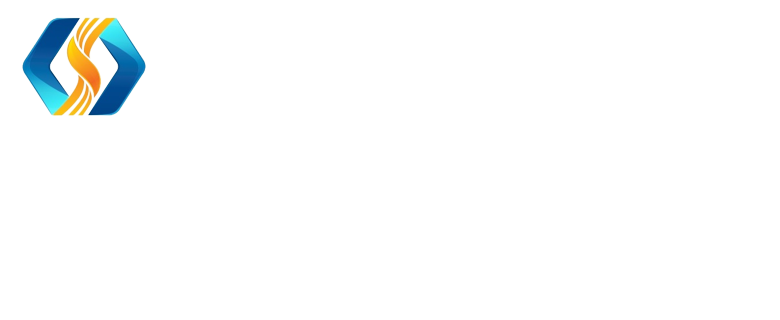 TỔNG CÔNG TY LƯU KÝ VÀ BÙ TRỪ CHỨNG KHOÁN VIỆT NAM
VIETNAM SECURITIES DEPOSITORY AND CLEARING CORPORATION
I.2 Công tác quản lý, giám sát thành viên
2.1. Đăng ký, chấm dứt tư cách TV
- Đối với thành viên lưu ký: cấp mới 01  GCNTVLK. Hiện TVLK của VSDC gồm 85 CTCK, 17 NHLK và 19 NHTM mở TKTT
- Đối với thành viên bù trừ: Tính đến 31/10/2024, số lượng TVBT là 25, với 05 TVBT chung và 20 TVBT trực tiếp. Trong đó có 02 đơn vị được VSDC cấp GCN TVBT trong năm 2024 và 02 đơn vị hủy bỏ tư cách TVBT
2.2 Giám sát TV trong việc tuân thủ quy chế hoạt động nghiệp vụ của 
- Đối với TVLK: không có trường hợp phải sử dụng quỹ HTTT để đảm bảo thanh toán. VSDC đã có 39 lần gửi công văn nhắc nhở, 15 lần ra quyết định khiển trách đối với TVLK, 01 lần ra quyết định đình chỉ hoạt động lưu ký.
- Đối với TVBT: không có thành viên bị nhắc nhở, khiển trách do vi phạm các quy định hoạt động nghiệp vụ, đặc biệt là không có trường hợp TVBT mất khả năng thanh toán
©VSDC
8
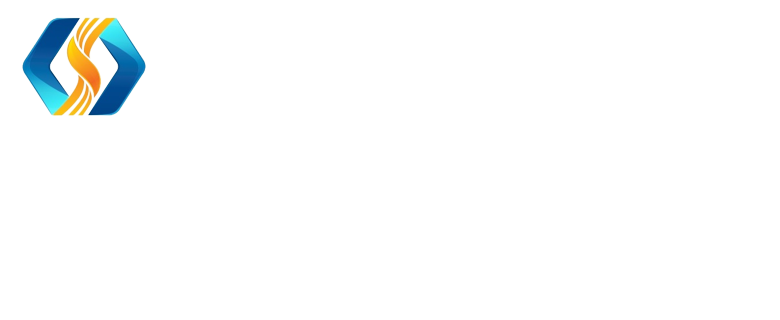 TỔNG CÔNG TY LƯU KÝ VÀ BÙ TRỪ CHỨNG KHOÁN VIỆT NAM
VIETNAM SECURITIES DEPOSITORY AND CLEARING CORPORATION
I.2 Công tác quản lý, giám sát thành viên
2.3. Công tác tập huấn nghiệp vụ cho 
Thành viên

.
2.4 Hỗ trợ và phối hợp kiểm thử chức năng
©VSDC
9
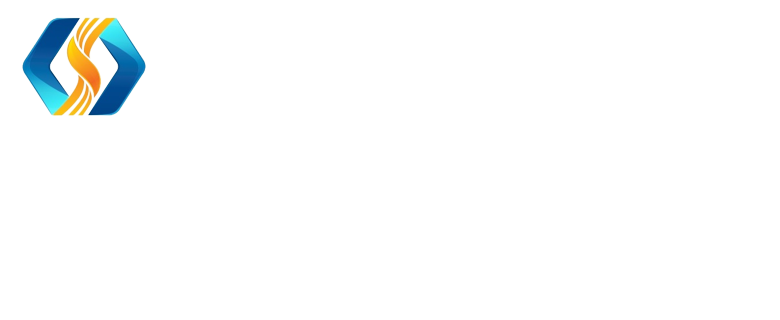 TỔNG CÔNG TY LƯU KÝ VÀ BÙ TRỪ CHỨNG KHOÁN VIỆT NAM
VIETNAM SECURITIES DEPOSITORY AND CLEARING CORPORATION
Để đáp ứng quy định mới tại Thông tư số 68/2024/TT-BTC và khắc phục các nội dung bất cập trong thực tế vận hành của Quy chế hiện tại, VSDC đã sửa đổi, bổ sung và ban hành 03 Quy chế:
I.3 Chỉnh sửa Quy chế, quy định hoạt động nghiệp vụ
Quy chế hoạt động bù trừ và thanh toán giao dịch chứng khoán.
Quy chế thành viên lưu ký.
Quy chế hoạt động đăng ký và chuyển quyền sở hữu chứng khoán.
©VSDC
10
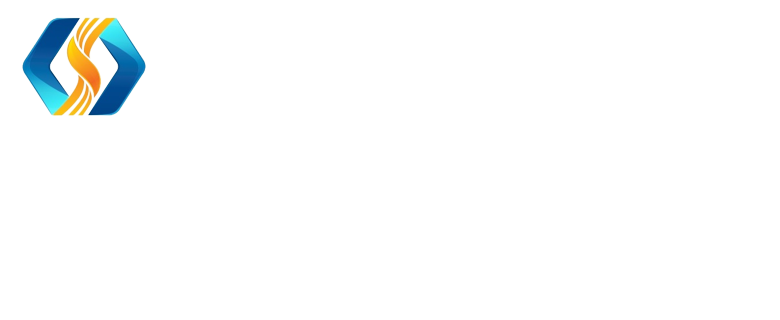 TỔNG CÔNG TY LƯU KÝ VÀ BÙ TRỪ CHỨNG KHOÁN VIỆT NAM
VIETNAM SECURITIES DEPOSITORY AND CLEARING CORPORATION
I.4. Về triển khai, nghiên cứu các sản phẩm, dịch vụ mới
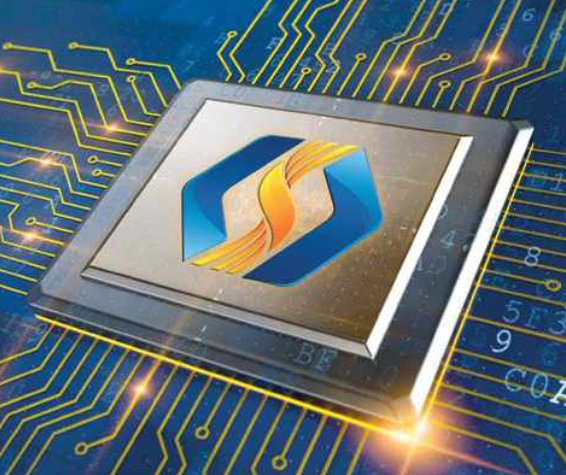 Đẩy mạnh triển khai hoạt động cổng giao tiếp điện tử với TCPH
Phối hợp với HNX, HOSE thực hiện các nội dung liên quan tới kế hoạch triển khai HĐTL chỉ số VN100
Tiếp tục nghiên cứu, hoàn thiện mô hình CCP cho TTCK cơ sở
©VSDC
11
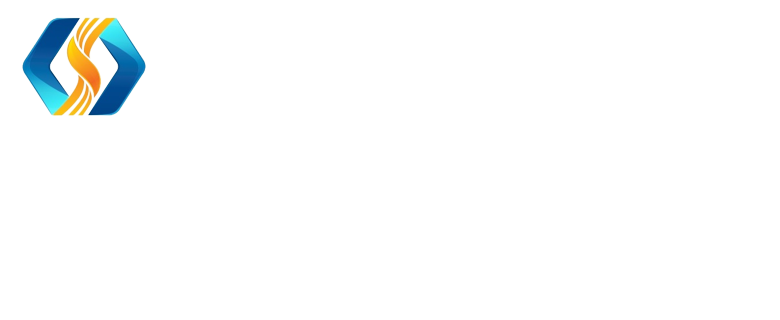 TỔNG CÔNG TY LƯU KÝ VÀ BÙ TRỪ CHỨNG KHOÁN VIỆT NAM
VIETNAM SECURITIES DEPOSITORY AND CLEARING CORPORATION
I.5 Góp ý, xây dựng, hoàn thiện cơ chế, chính sách, 
quy chế, quy định xử lý nghiệp vụ
Góp ý Luật


Luật Chứng khoán
Luật Doanh nghiệp
Luật Quản lý và Đầu tư vốn nhà nước tại doanh nghiệp
Luật thuế GTGT
Góp ý Nghị định

Nghị định 155/2020/NĐ-CP
Nghị định số 83/2023/NĐ-CP
Nghị định số 95/2018/NĐ-CP
Nghị định số 156/NĐ-CP 
Dự thảo Nghị định về đăng ký doanh nghiệp
Nghị định hướng dẫn thi hành Luật Thi hành án dân sự
Nghị định số 126/2017/NĐ-CP
Nghị định số 140/2020/NĐ-CP
Các văn bản khác

Thông tư số 68/2024/TT-BTC
Thông tư 119/2020/TT-BTC
Thông tư số 101/2021/TT-BTC
Tham gia góp ý dự thảo Quy chế phối hợp các đơn vị thuộc UBCKNN, SGDCKVN và công ty con, VSDC
Ban hành các Quy chế nghiệp vụ, quy trình (áp dụng khi golive hệ thống KRX)
©VSDC
12
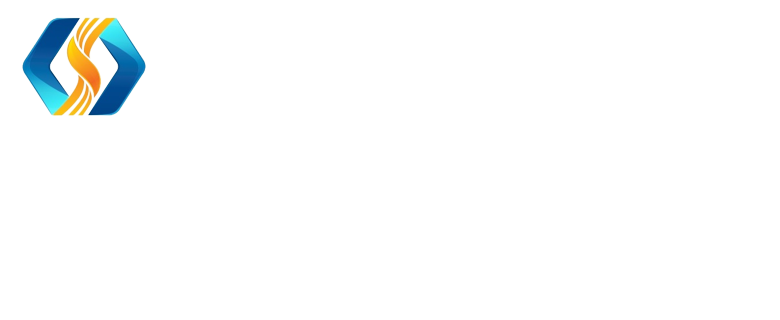 TỔNG CÔNG TY LƯU KÝ VÀ BÙ TRỪ CHỨNG KHOÁN VIỆT NAM
VIETNAM SECURITIES DEPOSITORY AND CLEARING CORPORATION
I.6  Công tác khác
Hoàn thành các công việc theo Quyết định số 26/2022/QĐ-TTg ngày 26/12/2022 của Thủ tướng Chính phủ thành lập tổ chức và hoạt động của VSDC theo chỉ đạo của Bộ Tài chính về phân công triển khai thành lập VSDC.
Phối hợp với UBCKNN, TVLK thực hiện rà soát, chuẩn hoá dữ liệu nhà đầu tư theo Đề án 06/CP.
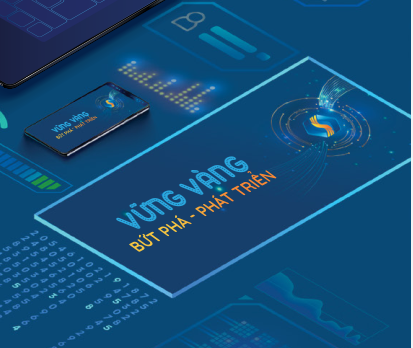 Phối hợp với Thành viên rà soát dữ liệu và chuẩn hóa dữ liệu thông tin nhà đầu tư, thông tin Thành viên đang được quản lý hiện nay để chuẩn bị cho việc chuyển đổi dữ liệu từ hệ thống hiện nay sang hệ thống KRX.
Tham gia làm việc với UBCKNN, FTSE và các thành viên thị trường để tìm và đề xuất giải pháp tháo gỡ vấn đề prefunding; cập nhật thông tin, các giải pháp nâng hạng thị trường của Việt Nam.
Tham gia Đề án thị trường các-bon
©VSDC
13
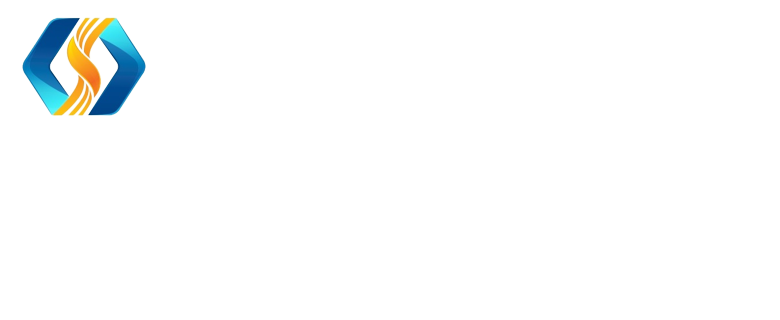 TỔNG CÔNG TY LƯU KÝ VÀ BÙ TRỪ CHỨNG KHOÁN VIỆT NAM
VIETNAM SECURITIES DEPOSITORY AND CLEARING CORPORATION
I.7 Đánh giá công tác phối hợp giữa VSDC 
và thành viên trong năm 2024
Kết quả đạt được
Trong năm 2024, VSDC và các thành viên đã tích cực, chủ động trong công tác phối hợp xử lý nghiệp vụ nhằm đảm bảo thực hiện các hoạt động nghiệp vụ tại VSDC một cách an toàn, hiệu quả, kịp thời bảo vệ và thực hiện quyền lợi của nhà đầu 
Trong quá trình xử lý nghiệp vụ, TVLK và VSDC có sự trao đổi thường xuyên để tháo gỡ những khó khăn, vướng mắc.
Đặc biệt trong năm 2024, VSDC đã phối hợp với các Thành viên xử lý một số lượng rất lớn hồ sơ điều chỉnh thông tin nhà đầu tư
Một số tồn tại
Trong hoạt động thực hiện quyền, một số TVLK có vi phạm về thời hạn gửi thông báo xác nhận danh sách người sở hữu thực hiện quyền, vẫn phát sinh trường hợp nộp tiền đặt mua cổ phiếu sai tài khoản.
Trong hoạt động lưu ký: Một số TVLK chưa có cơ chế kiểm soát thông tin nên phát sinh nhiều trường hợp điều chỉnh thông tin
Trong hoạt động thanh toán: vẫn còn phát sinh các trường hợp sửa lỗi sau giao dịch. Riêng đối với giao dịch trái phiếu riêng lẻ, đã có 32 giao dịch bị loại bỏ thanh toán.
©VSDC
14
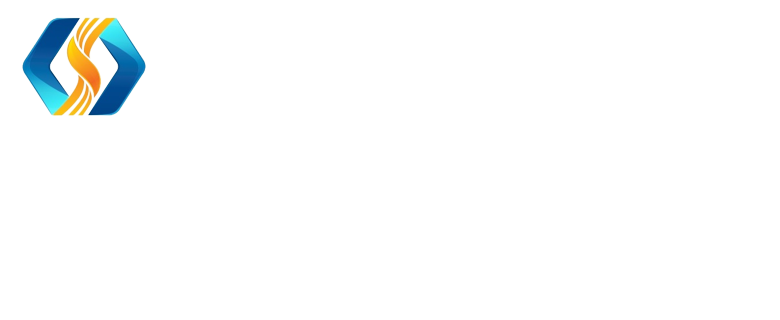 Xây dựng, hoàn thiện cơ chế, chính sách, quy chế, quy định xử lý nghiệp vụ
TỔNG CÔNG TY LƯU KÝ VÀ BÙ TRỪ CHỨNG KHOÁN VIỆT NAM
VIETNAM SECURITIES DEPOSITORY AND CLEARING CORPORATION
PHẦN II: ĐỊNH HƯỚNG CÔNG TÁC VÀ NỘI DUNG PHỐI HỢP GIỮA VSDC VÀ THÀNH VIÊN NĂM 2025
Phát triển hệ thống CNTTvà ứng dụng CNTT vào hoạt động nghiệp vụ
Triển khai sản phẩm, dịch vụ mới
©VSDC
Xử lý nghiệp vụ thường xuyên
15
©VSDC
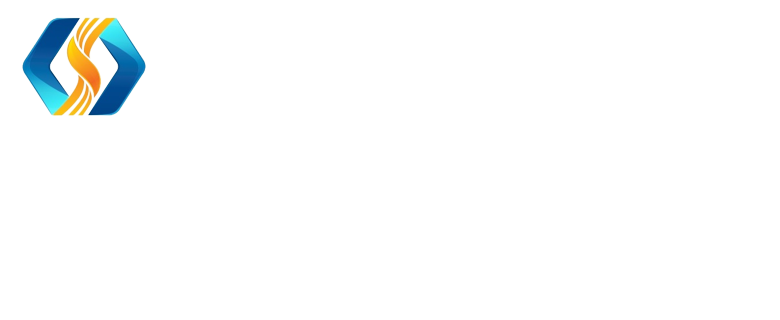 TỔNG CÔNG TY LƯU KÝ VÀ BÙ TRỪ CHỨNG KHOÁN VIỆT NAM
VIETNAM SECURITIES DEPOSITORY AND CLEARING CORPORATION
ĐỊNH HƯỚNG CÔNG TÁC PHỐI HỢP GIỮA VSDC
 VÀ THÀNH VIÊN TRONG NĂM 2025
Về xây dựng, hoàn thiện cơ chế, chính sách, quy chế, quy định xử lý nghiệp vụ:
Tham gia xây dựng, góp ý hoàn thiện cơ chế, chính sách về thị trường chứng khoán theo chỉ đạo của Bộ Tài chính, UBCKNN 
Tiếp tục rà soát các vướng mắc, các Nghị định hướng dẫn Luật, các văn bản hướng dẫn thi hành và các Quy chế, Quy trình nghiệp vụ của VSDC
Tiếp tục phối hợp với VNX, HNX, HOSE thực hiện các nội dung công việc liên quan tới kế hoạch triển khai HĐTL chỉ số VN100;
Tiếp tục nghiên cứu về hoạt động bù trừ, thanh toán chứng khoán giao ngay theo mô hình CCP, giao dịch trong ngày, bán chứng khoán chờ về trên cơ sở chức năng của hệ thống KRX.
©VSDC
16
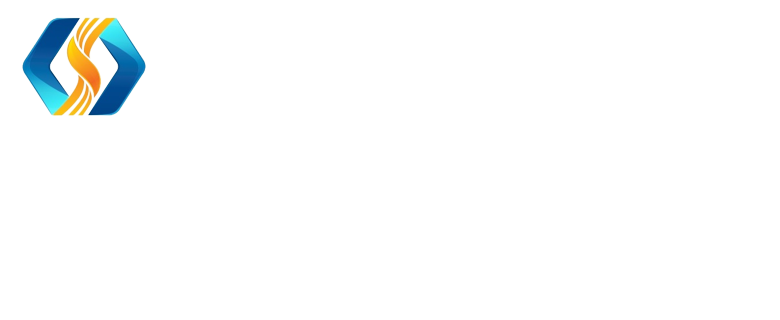 TỔNG CÔNG TY LƯU KÝ VÀ BÙ TRỪ CHỨNG KHOÁN VIỆT NAM
VIETNAM SECURITIES DEPOSITORY AND CLEARING CORPORATION
ĐỊNH HƯỚNG CÔNG TÁC PHỐI HỢP GIỮA VSDC
 VÀ THÀNH VIÊN TRONG NĂM 2025
Về phát triển hệ thống CNTT và ứng dụng CNTT vào hoạt động nghiệp vụ:
Đẩy mạnh triển khai dịch vụ bỏ phiếu điện tử giúp giảm thiểu chi phí cho TCPH;
Tiếp tục hoàn thiện hệ thống cổng giao tiếp điện tử giữa VSDC và TCPH.
Đầu tư phát triển hệ thống công nghệ thông tin để đẩy mạnh công tác chuyển đổi số theo tinh thần chỉ đạo của UBCKNN, Bộ Tài chính.
Tiếp tục hoàn thiện các công việc liên quan đến gói thầu “Thiết kế, giải pháp, cung cấp lắp đặt và chuyển giao hệ thống công nghệ thông tin – Sở GDCK TP. HCM” để đưa vào vận hành theo chỉ đạo của Bộ Tài chính, UBCKNN.
Tiếp tục phối hợp với các SGDCK triển khai phương án kiểm soát việc thực hiện nghĩa vụ báo cáo, công bố thông tin trước giao dịch của người nội bộ, người có liên quan theo chỉ đạo của cơ quan quản lý.
©VSDC
17
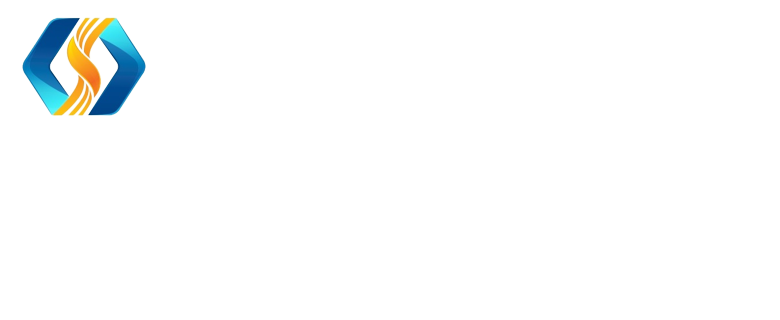 TỔNG CÔNG TY LƯU KÝ VÀ BÙ TRỪ CHỨNG KHOÁN VIỆT NAM
VIETNAM SECURITIES DEPOSITORY AND CLEARING CORPORATION
ĐỊNH HƯỚNG CÔNG TÁC PHỐI HỢP GIỮA VSDC
 VÀ THÀNH VIÊN TRONG NĂM 2025
Triển khai sản phẩm, dịch vụ mới:
Tiếp tục chuẩn bị các điều kiện cần thiết để sẵn sàng triển khai mô hình đối tác bù trừ thanh toán trung tâm (CCP) cho thị trường chứng khoán cơ sở, nghiệp vụ giao dịch trong ngày và thanh toán chứng khoán chờ về khi hệ thống công nghệ thông tin KRX đi vào hoạt động và phù hợp với quy định pháp luật.
Tiếp tục phối hợp với HNX nghiên cứu triển khai sản phẩm HĐTL trên chỉ số cổ phiếu mới (ngoài VN30);
Tiếp tục nghiên cứu và xây dựng sản phẩm sổ cổ đông điện tử (E-passbook).
Nghiên cứu, sẵn sàng triển khai các sản phẩm mới nhằm đáp ứng nhu cầu của tổ chức phát hành, thành viên lưu ký và nhà đầu tư theo chỉ đạo của Bộ Tài chính, UBCKNN.
©VSDC
18
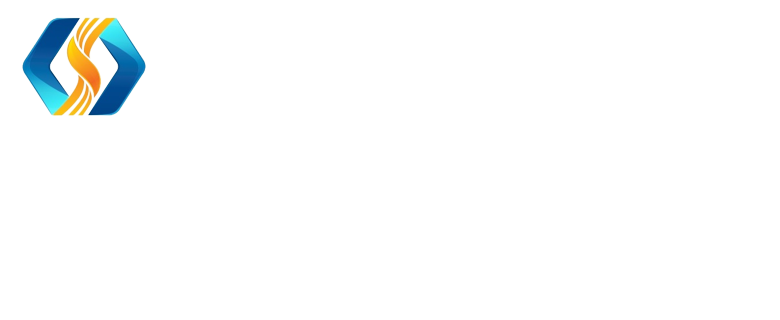 TỔNG CÔNG TY LƯU KÝ VÀ BÙ TRỪ CHỨNG KHOÁN VIỆT NAM
VIETNAM SECURITIES DEPOSITORY AND CLEARING CORPORATION
ĐỊNH HƯỚNG CÔNG TÁC PHỐI HỢP GIỮA VSDC
 VÀ THÀNH VIÊN TRONG NĂM 2025
Về xử lý nghiệp vụ thường xuyên:
VSDC và thành viên sẽ tiếp tục phối hợp chặt chẽ trong xử lý hoạt động nghiệp vụ có liên quan.
Tiếp tục phối hợp với UBCKNN và Cục cảnh sát quản lý hành chính về trật tự xã hội (C06, Bộ Công an) rà soát, triển khai kết nối với Cơ sở dữ liệu quốc gia về dân cư để chuẩn hóa dữ liệu về Nhà đầu tư.
©VSDC
19
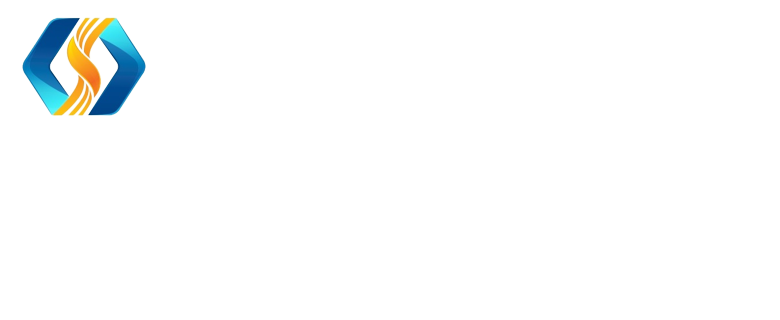 TỔNG CÔNG TY LƯU KÝ VÀ BÙ TRỪ CHỨNG KHOÁN VIỆT NAM
VIETNAM SECURITIES DEPOSITORY AND CLEARING CORPORATION
XIN CẢM ƠN !
©VSDC
20